נעים מאוד
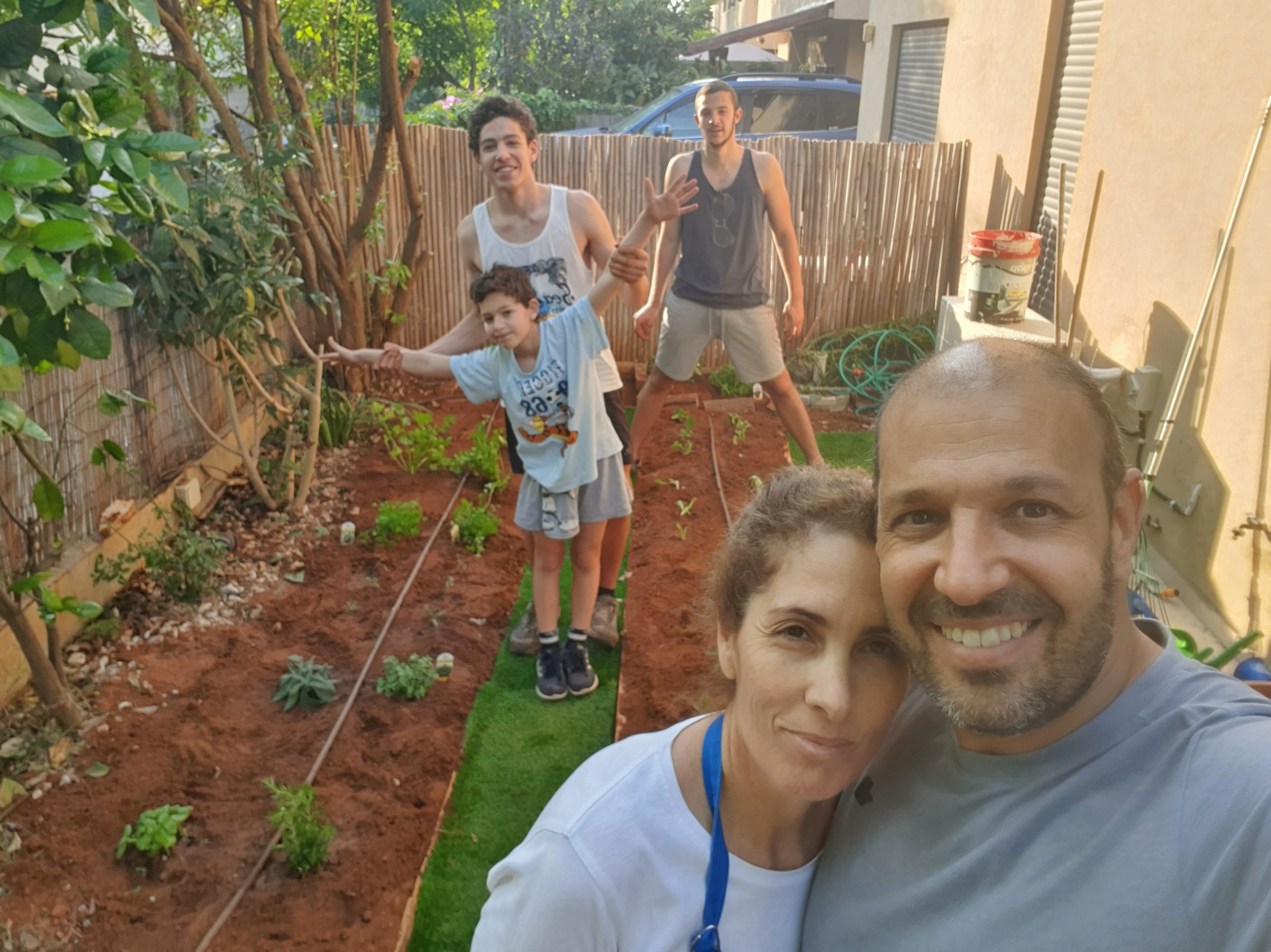 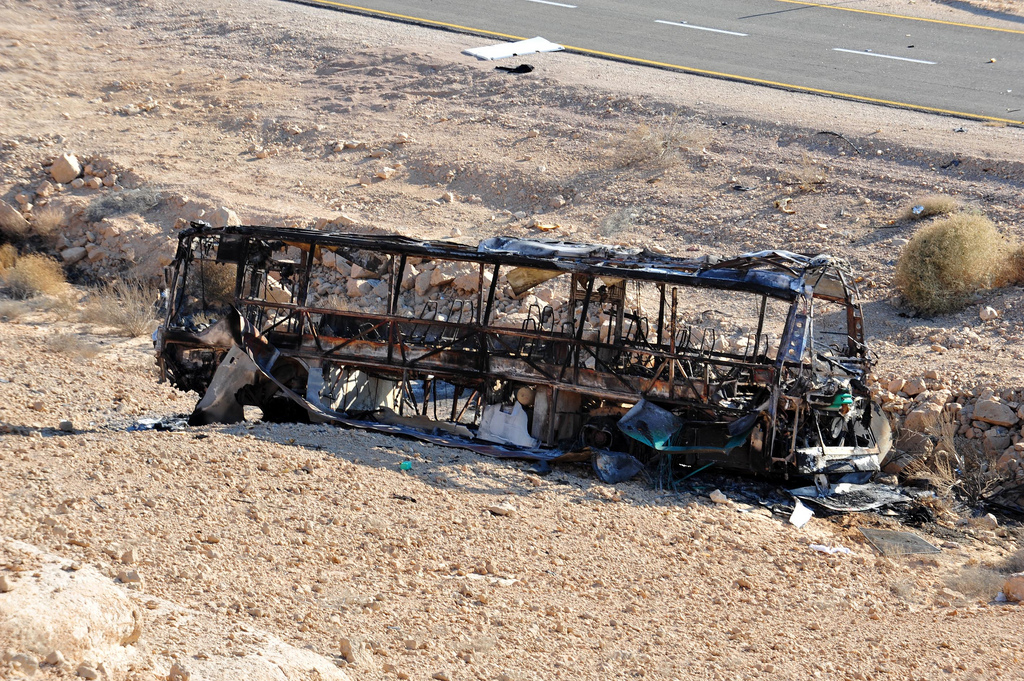 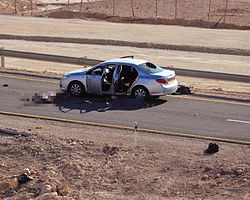 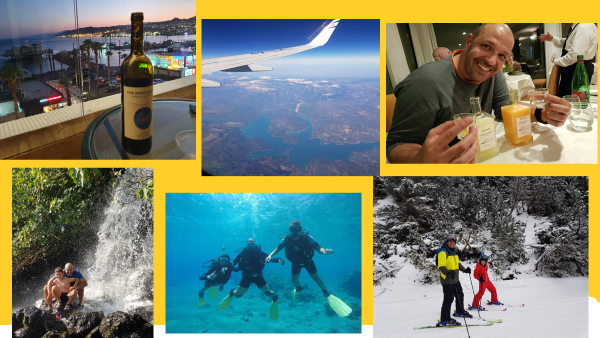 הגנה לאומית
הצגת תחום הלימוד במב"ל מחזור מ"ח
http://www.free-powerpoint-templates-design.com
תחום הגנה לאומית – מחזור מ"ח
יישום כולל בהקשר הבטל"מ
הרצאות אורח
ביקורים בארגוני הגנה לאומית
אסטרטגיה בתחום הגנה לאומית
ראיה מערכתית
המשגה ותיאוריה
.
קורס מבוא לגיאו-אסטרטגיה וגיאו-פוליטיקה
מפרק היסודות 
ומקורס המחשבה אסטרטגית
סיורי בטל"מ בארץ ובחו"ל
הגנה לאומיתלבכירים
התחום הטכנולוגי
הצגת תחום הלימוד במב"ל מחזור מ"ח
תחום טכנולוגיה – מחזור מ"ח
טכנולוגיהיישומית  לבכירים
הרצאות 
אורח
ביקורים וסיורים
בטחון לאומי
אסטרטגיה
THANK YOU